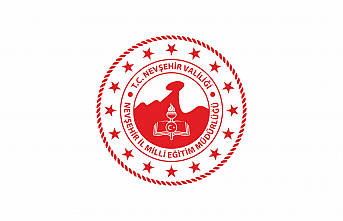 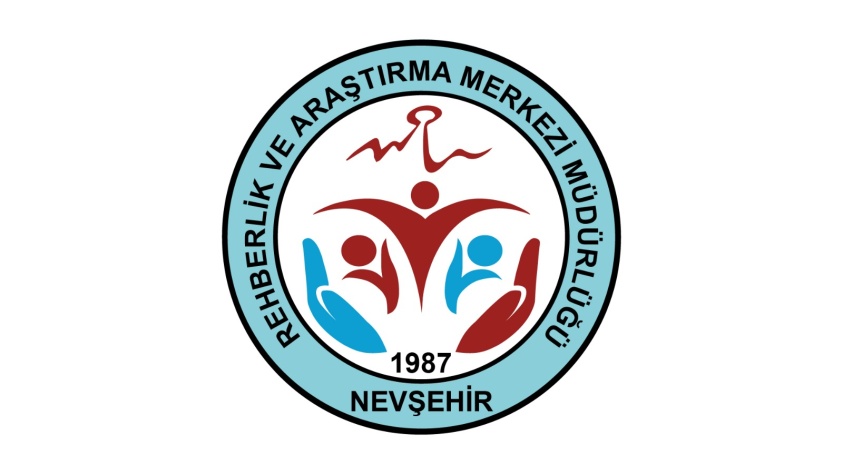 ‘’OLUMLU DAVRANIŞ GELİŞTİRME’’SINAV KAYGISIVELİ BİLGİLENDİRME KİTAPÇIĞI(ORTAOKUL-LİSE)
SINAV KAYGISI
Kaygı; duygusal ya da fiziksel baskı altındayken ortaya çıkan bir tepkidir. Bir miktar kaygının olumlu etkileri vardır. Ancak aşırı kaygı durumu paniğe sebep olur.

Yüksek Sınav Kaygısı ise; Sınav öncesinde öğrenilen bilginin, sınav sırasında kullanılmasına engel olan ve başarının düşmesine yol açan yoğun kaygıdır.

YÜKSEK SINAV KAYGISININ FİZİKSEL BELİRTİLERİ
A
K
Y
Ellerin terlemesi
Kalp çarpıntısı, Titreme,
G
Karın ağrısı, Mide bulantısı,
Sık İdrara çıkma,
I
Hızlı nefes alıp verme,
Ağız kuruluğu,
.
SINAV KAYGISI
YÜKSEK SINAV KAYGISININ ZİHİNSEL BELİRTİLERİ
Odaklanamama, dikkatin dağılması
İyi bildiklerini bile hatırlayamama,
Soruların yerine sınav sonucunu düşünme,
Okuduğunu anlamama, yanlış okuma
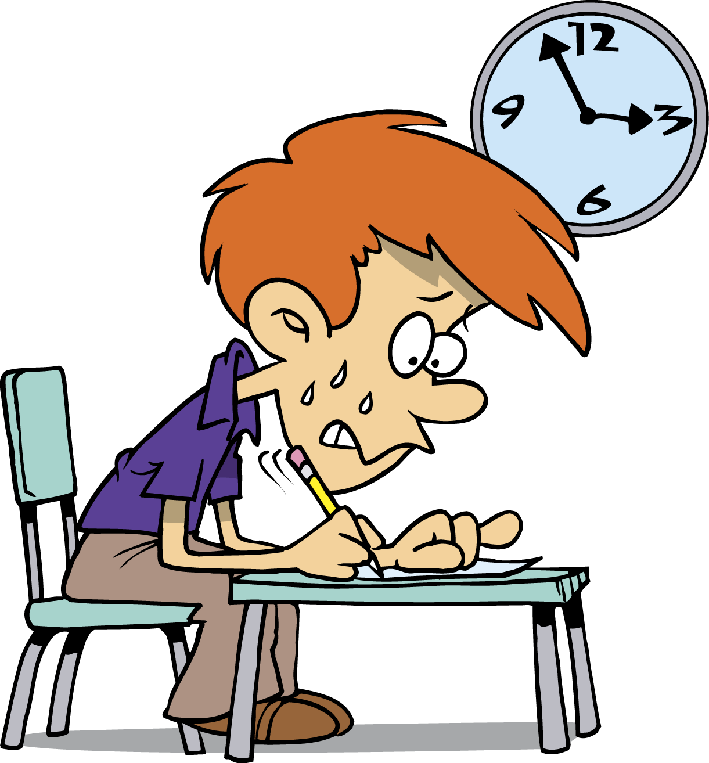 Basit işlem hataları yapma
SINAV KAYGISI
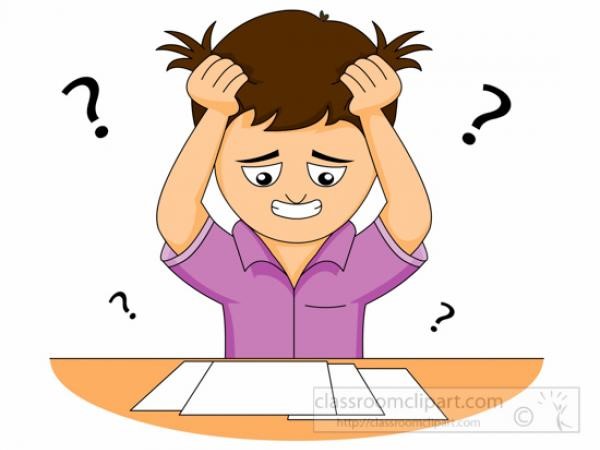 YÜKSEK SINAV KAYGISININ SEBEP OLDUĞU DUYGULAR
A
K
Y
Korku
Endişe
G
Hayal Kırıklığı
Mutsuzluk
I
Huzursuzluk
Ümitsizlik
Öfke-Kızgınlık
.
Mahcubiyet
SINAV KAYGISI
YÜKSEK SINAV KAYGISININ NEDENLERİ
Verimli  Çalışmadığınızda;

İyi öğrenemezsiniz.

Sınavla ilgili kendinize güvenemezsiniz.

Çabuk unutursunuz
Sınavda Zamanı Verimli Kullanmadığınızda

Bazı sorular için yeterli zamanınız kalmaz.

Yetiştiremeyeceğinizi düşünürsünüz.

Bazı soruları hızlı yapmak zorunda kalırsınız.
Yüksek Hedef Belirlediğinizde

Hedeflerinize ulaşmanız uzun zaman alabilir, 

Hedeflerinize ulaşmak çok zor veya imkansız olabilir.

Zamanla hedeflerinize ulaşamayacağınıza inanmaya başlarsınız.
Çevre (aile-öğretmen-arkadaş)

Ailenin sınav sonucu ile ilgili beklentileri ve 
tepkileri,

Arkadaşları tarafından alay edilmesi,

Öğretmenlerin beklentisi,
SINAV KAYGISI
YÜKSEK SINAV KAYGISININ NEDENLERİ
Yanlış Başarı Algısı
(Ya Hep-Ya Hiç Tarzı Düşünme)

Kendinize sınav sonucu ile ilgili koyduğunuz hedefin üstünde puan aldığınızda “Kendinizi Çok Başarılı”; altında  bir puan aldığınızda “Çok Başarısız” olarak görmeniz.

Örnek: 90 üzerini “Çok İyi Not” ;altını ise “Kötü Bir Not” olarak düşünme.
Sınav Hakkında Olumsuz Düşünceler

Sınavın hayatınızı değiştireceği düşüncesi,

Aile, öğretmen ve arkadaşlara rezil olacakları düşüncesi,

Soruların zor olacağı düşüncesi,

Sınavın kötü geçeceğine inanma,

Ailenizin hayal kırıklığına uğrayacağı düşüncesi,

Düşük not ya da puan aldığınızda, iyi bir lise veya üniversiteye gidemeyeceğiniz düşüncesi.
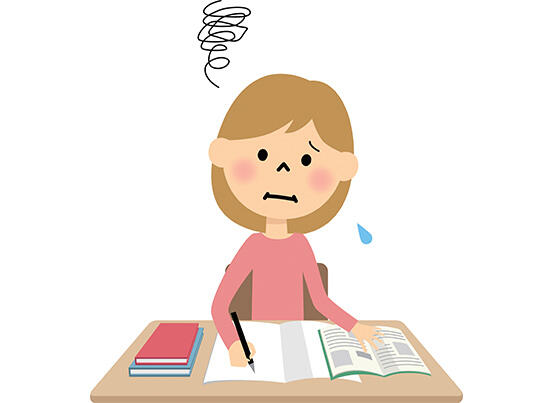 SINAV KAYGISINDA AİLENİN ETKİSİ
Eğer aile, çocuğa karşı aşırı korumacı bir yaklaşım tarzı sergiliyorsa; her şeyi onun adına onun için düşünüp, her şeye onun yerine karar veriyorsa, çocuğun kendine güveni gelişmeyebilir. 

-Yaşamı boyunca aile ortamında: "Sen yapamazsın. Sen beceriksizsin. Sen küçüksün. Sen sus. Küçükler dinler, büyükler daha iyi bilir, sen kendi işine bak. Dokunma, kıracaksın. Elleme, mahvedeceksin...‟ benzeri sözlerin ve yaklaşımların muhatabı olan çocuk, kendine güveni olmayan bir kişilikte yetişecektir.

 "Bunu mutlaka başarmalısın. Başarılı olacağını biliyoruz. Bizi mahcup etme. Kazanman gerekir. Kazanacağını biliyoruz." şeklindeki yaklaşımlar, çok sık tekrarlanırsa, öğrenci kendini bir kuşatılmışlık altında hissedecek; mutlaka başarmak zorunda olduğuna inanmaya başlayacaktır. Bu arada ‘Ya başaramazsam?" düşünceleri devreye girebilir.

 Ayrıca yakın akraba ve arkadaş çevresi, öğretmenler ve özellikle de ailenin öğrenciden beklentileriyle öğrencinin kendi beklentileri uyuşmazsa öğrencide kaygı oluşabilir.
Önemli olan kaygı yaşayan öğrencinin bu kaygısının nedeninin ne olduğunun tespit edilmesidir. Ondan sonraki aşama ise bu nedenlerin zararsız hâle getirilmesidir.
SINAV KAYGISIYLA İLGİLİ NELER YAPABİLİRSİNİZ?
Çocuğunuzdan yapabileceğinin üstünde şeyler beklemeyin. Çocuğunuzu tüm özellikleriyle iyi tanıyın.

 Her birey tüm özellikleriyle kendine özgüdür. Çocuğunuzu başkalarıyla asla kıyaslamayın.

 Çocuğunuzdan ne olursa olsun sevginizi esirgemeyin. Sınavlar hayatımızın gerçeği ama her şey ‘sınav’ demek değildir.  Başarı kadar başarısızlık da bir sonuçtur. Sonuç ne olursa olsun çocuğunuzu koşulsuz sevin.

 Çocuğun yaptıklarını yetersiz görmek yerine; yapılanları takdir edin, yapılması gerekenleri ise yeni hedefler olarak önüne koyun.

  Kendi heyecanınızı çocuğa yansıtmayın.

 Ailede demokratik bir ortam olmalıdır. Çocuk, isteklerini çekinmeden size aktarabilmelidir. Böylece kendine güveni daha da artacak ve zorluklara dayanma gücü yükselecektir.
SINAV KAYGISIYLA İLGİLİ NELER YAPABİLİRSİNİZ?
Bu sınavın sadece bir fırsat olduğunu, bu fırsat kaçarsa hayatta daha başka fırsatların da kendisini beklediğini çocuğa anlatın ve hissettirin. 

  Kendi işlerine ayırdığınız vakit kadar çocuğa da zaman ayırın, ona önem verin. 

HAYATIN HER DÖNEMİNDE SINAVLARLA KARŞILAŞIRIZ  ANCAK SINAV ‘’HERŞEY’’ DEMEK DEĞİLDİR.BAŞARI; MÜCADELE, SABIR, ÖZGÜVEN, DESTEK VE KARARLILIK GEREKTİRİR.
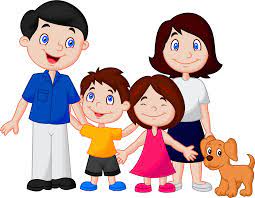 KATKILARINDAN DOLAYI
 Nevşehir Rehberlik ve Araştırma Merkezi Müdürlüğü           -    Müdür Yardımcısı Murat AYDOĞDU’ya,
Rehberlik ve Psikolojik Danışmanlık Hizmetleri Bölüm  Başkanı     Alper KAMA’ya,
Psikolojik Danışman Yavuz KOCA’ya,

 Cevher Dudayev Anaokulu 
Okul Psikolojik Danışmanı Gökçenur ÖZER’e, 

 Güzelyurt Turgut Akdevelioğlu İlkokulu 
Okul Psikolojik Danışmanı Elife REHBER’e,

 Recep Tayyip Erdoğan Anadolu İmam Hatip Lisesi 
Okul Psikolojik Danışmanı Kübra KOÇAK’a

                                        TEŞEKKÜR EDERİZ…